ГЕОМЕТРИЯ
8 класс
ТЕМА: 
РЕШЕНИЕ ЗАДАЧ
( 1 часть)
РЕШЕНИЕ ЗАДАЧ
Задача
АВСD – параллелограмм, 
∠CAD = 16° , ∠DCA= 37° ,
1
∠A - ? , ∠B - ?, ∠C - ?, ∠D - ?
С
В
Решение
Рассмотрим треугольник
  ∆ACD:
127°
∠CAD +∠DCA + ∠СDА = 180°
37°
∠ 16° + ∠ 37° + ∠СDА = 180°
∠СDА = 180° - (∠ 16° + ∠ 37° )
∠B  = ∠D = 180° - 53° = 127°
А
D
По свойству параллелограмма: ∠A + ∠B = 180°,
∠A + ∠127° = 180°
127°
16°
∠A = 180°  - ∠127° =  53°,
∠A  = 53°,
∠A  = ∠C = 53°.
∠A = 53°, ∠B =127°, ∠C = 53°, ∠D =127°.
Ответ:
РЕШЕНИЕ ЗАДАЧ
РАВСD = 48 см, AD = AB + 3 (см);
Задача
A B - ?, ВC - ?, CD - ? AD -?
2
Решение
С
В
х + 3
Если АВ = х (см), то 
          AD = x + 3 (см).
х
РАВСD = 2(AD + AB)
х
РАВСD = 2(x + (x + 3))
48 = 2x + 2x + 6
х + 3
4x = 48 - 6
x = 10,5
4x = 42
x = 42 : 4
А
D
Если АВ = 10,5 см, то AD = x + 3 = 10,5 + 3 = 13,5 (см).
АВ = CD = 10,5 см,  AD = BC = 13,5 (см).
Ответ:
АВ = CD = 10,5 см,  AD = BC = 13,5 (см).
РЕШЕНИЕ ЗАДАЧ
РАВСD = 48 см, AD - AB = 7 (см);
Задача
A B - ?, ВC - ?, CD - ? AD -?
3
Решение
С
В
х + 7
Если АВ = х (см), то 
          AD = x + 7 (см).
х
РАВСD = 2(AD + AB)
х
РАВСD = 2(x + (x + 7))
48 = 2x + 2x + 14
х + 7
4x = 48 - 14
x = 8,5
4x = 34
x = 34 : 4
А
D
Если АВ = 8,5 см, то AD = x + 7 = 8,5 + 7 = 15,5 (см).
АВ = CD = 8,5 см,  AD = BC = 15,5 (см).
Ответ:
АВ = CD = 8,5 см,  AD = BC = 15,5 (см).
РЕШЕНИЕ ЗАДАЧ
РЕШЕНИЕ ЗАДАЧ
РЕШЕНИЕ ЗАДАЧ
ЗАДАНИЯ ДЛЯ САМОСТОЯТЕЛЬНОГО РЕШЕНИЯ
Решить письменно задачи № 4, 5
 на странице 151
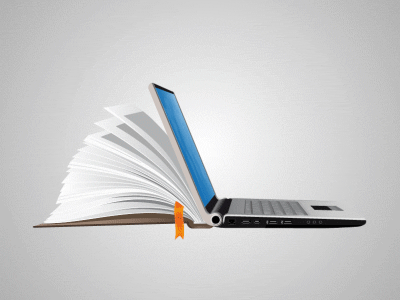